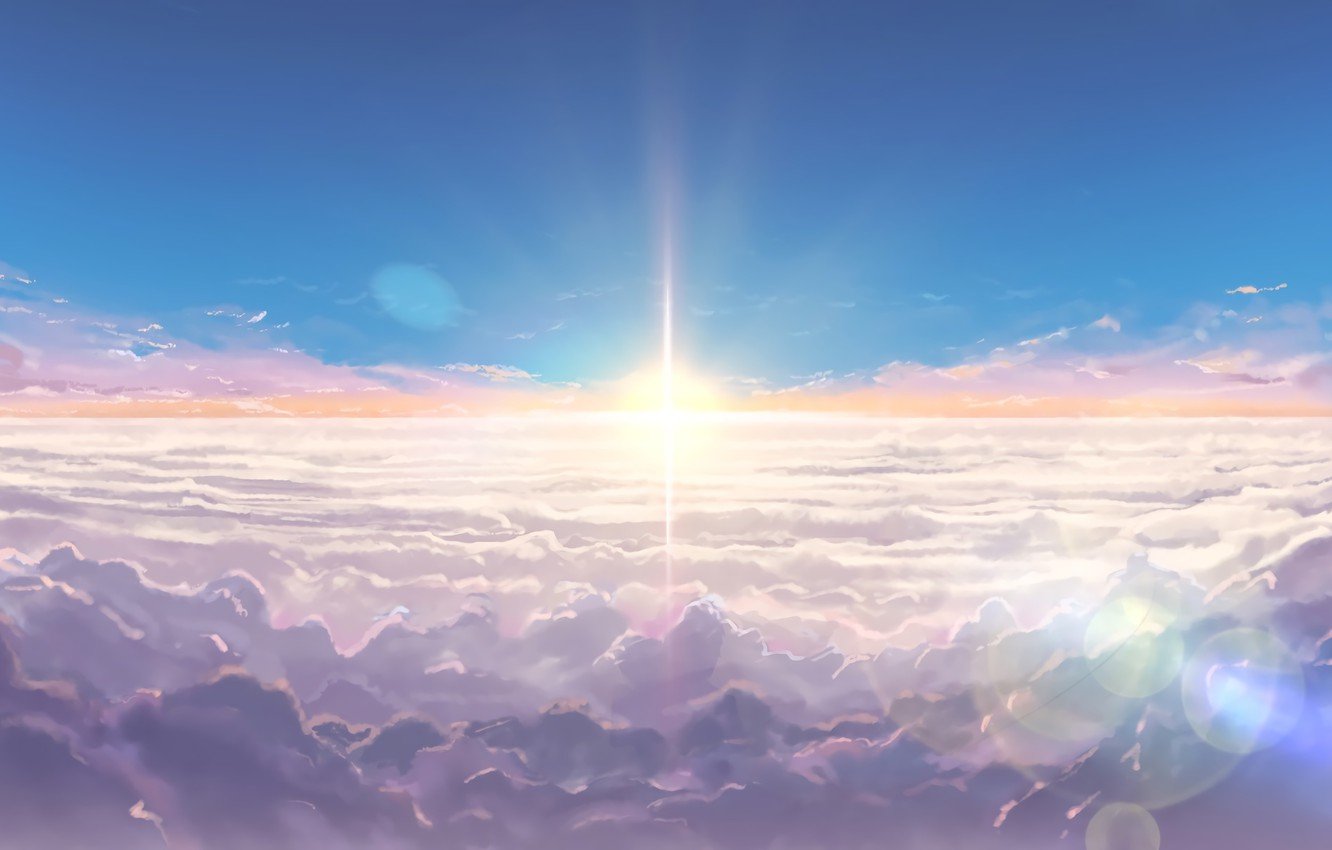 Структурное  подразделение «Детский сад № 10»  ГБОУ СОШ № 29 г. Сызрани,
 реализующее общеобразовательные программы дошкольного образования, 
расположенное  по адресу: 446010, г. Сызрань,  ул. Гоголя, д.15а
Роль отца в становлении 
личности ребенка
Разработала:
учитель-логопед 
первой квалификационной категории
Шуева Алена Валерьевна
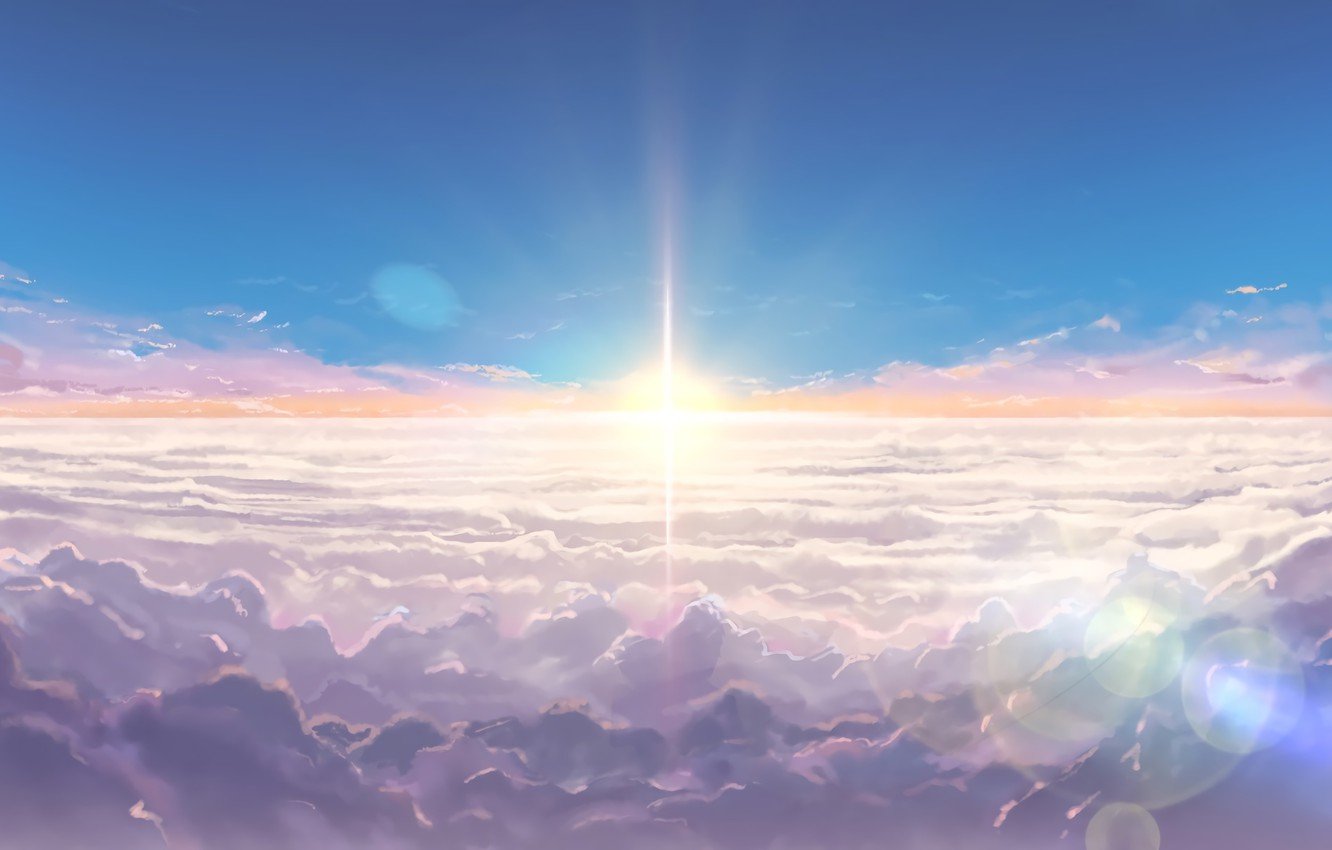 ВСЁ НАЧИНАЕТСЯ С ЛЮБВИ…
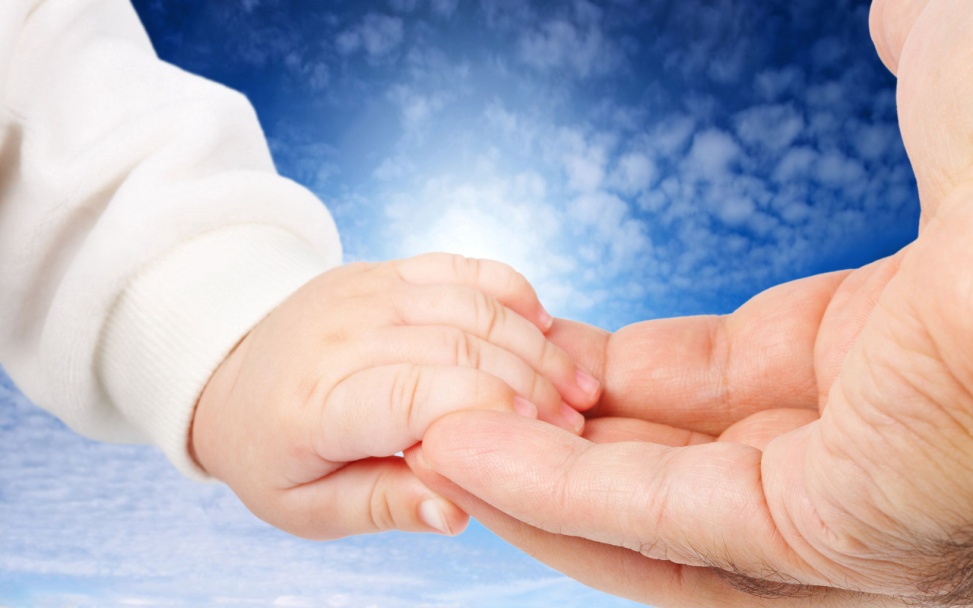 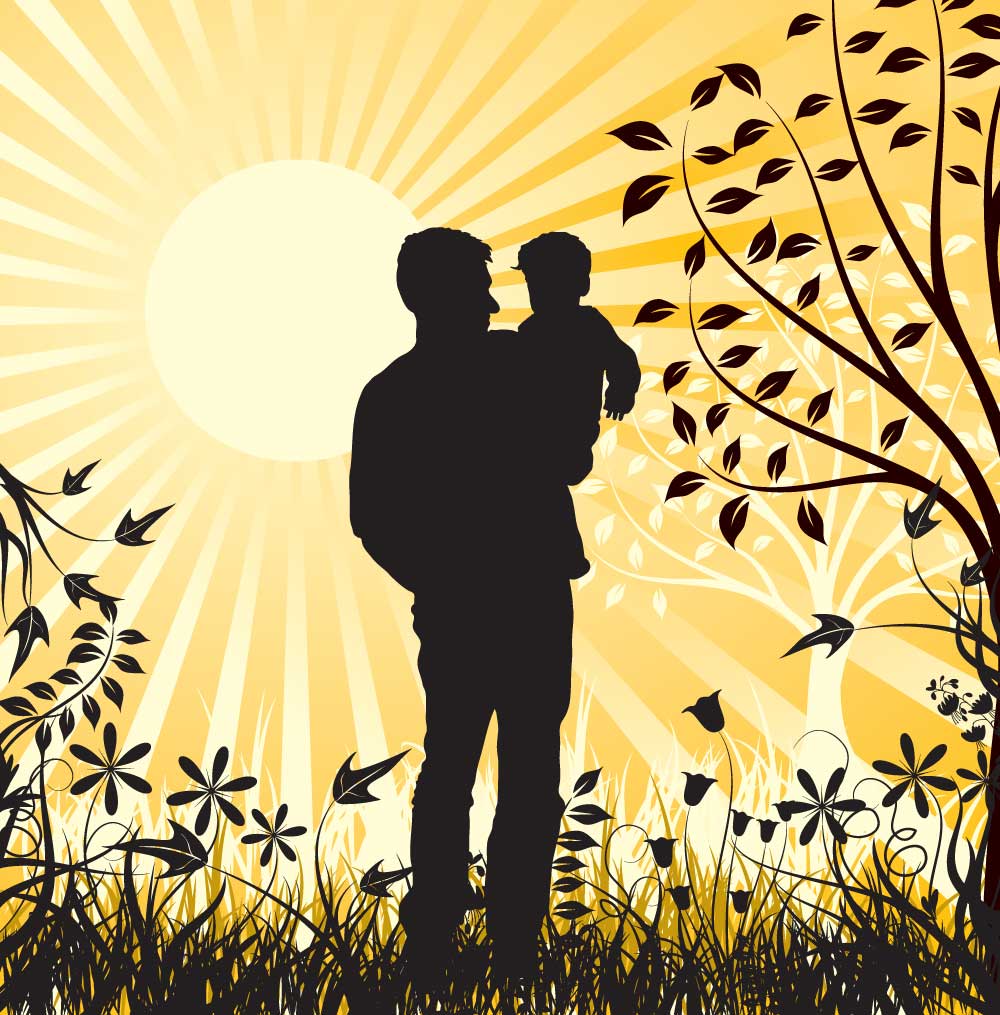 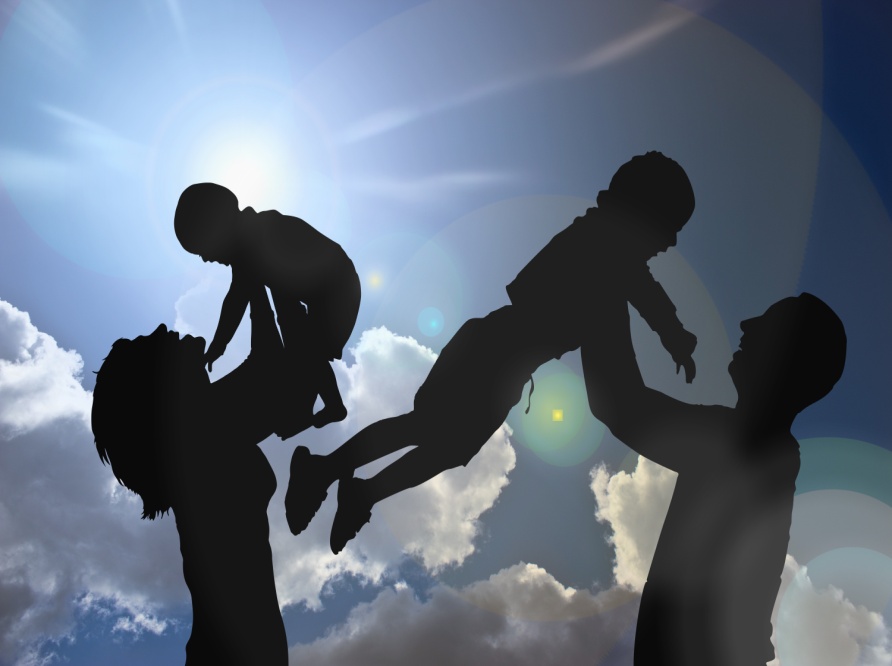 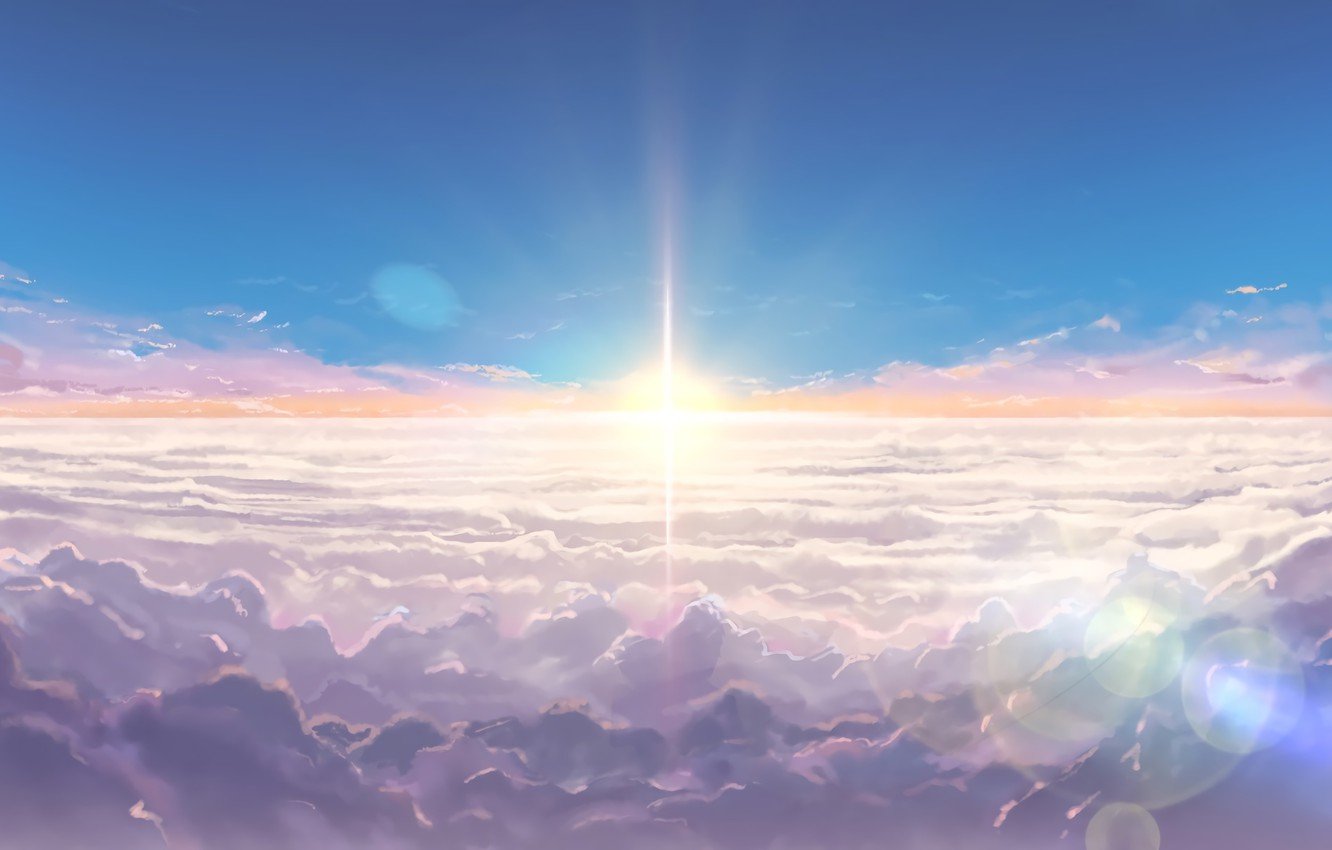 ДОРОЖИ  НЕ ТЕМ, 
ЧТО ТЫ  СЫН  ОТЦА; 
ГОРДИСЬ  ТЕМ, 
ЧТО ТЫ- СЫН  ЧЕЛОВЕКА. 
                                          АБАЙ


БЕЗ  ХОРОШИХ ОТЦОВ
НЕТ  ХОРОШЕГО ВОСПИТАНИЯ.                                 
                       Н.М.КАРАМЗИН
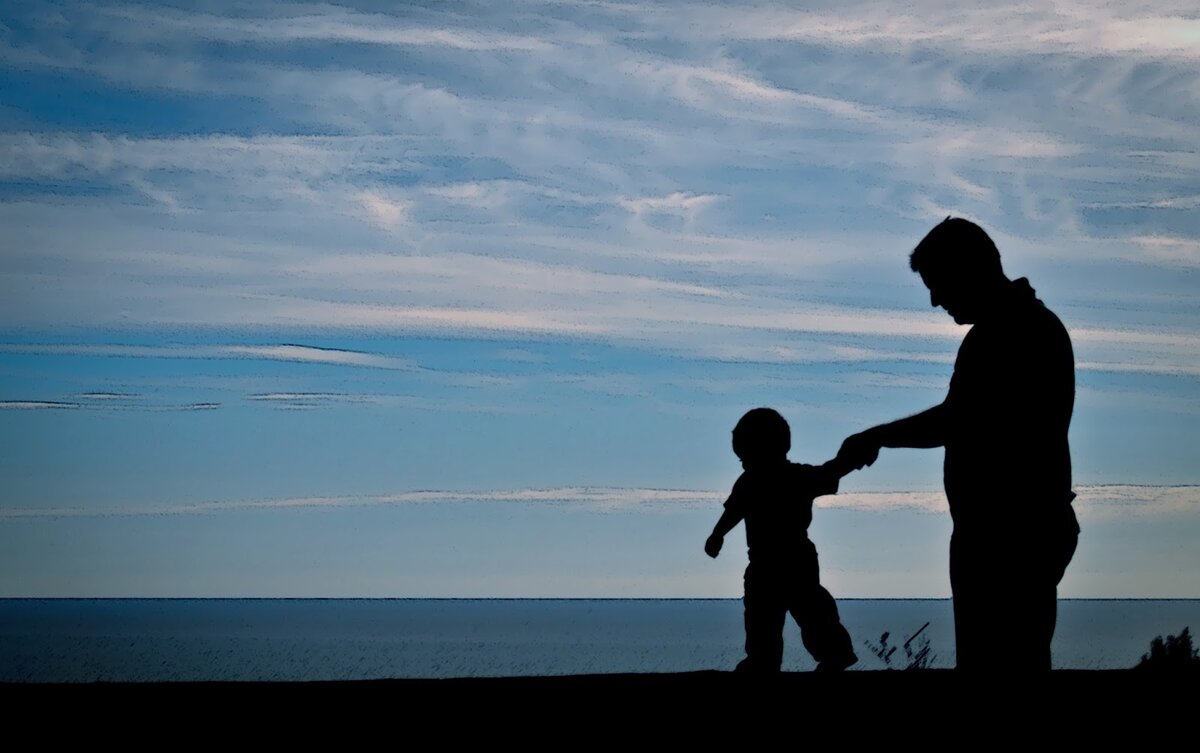 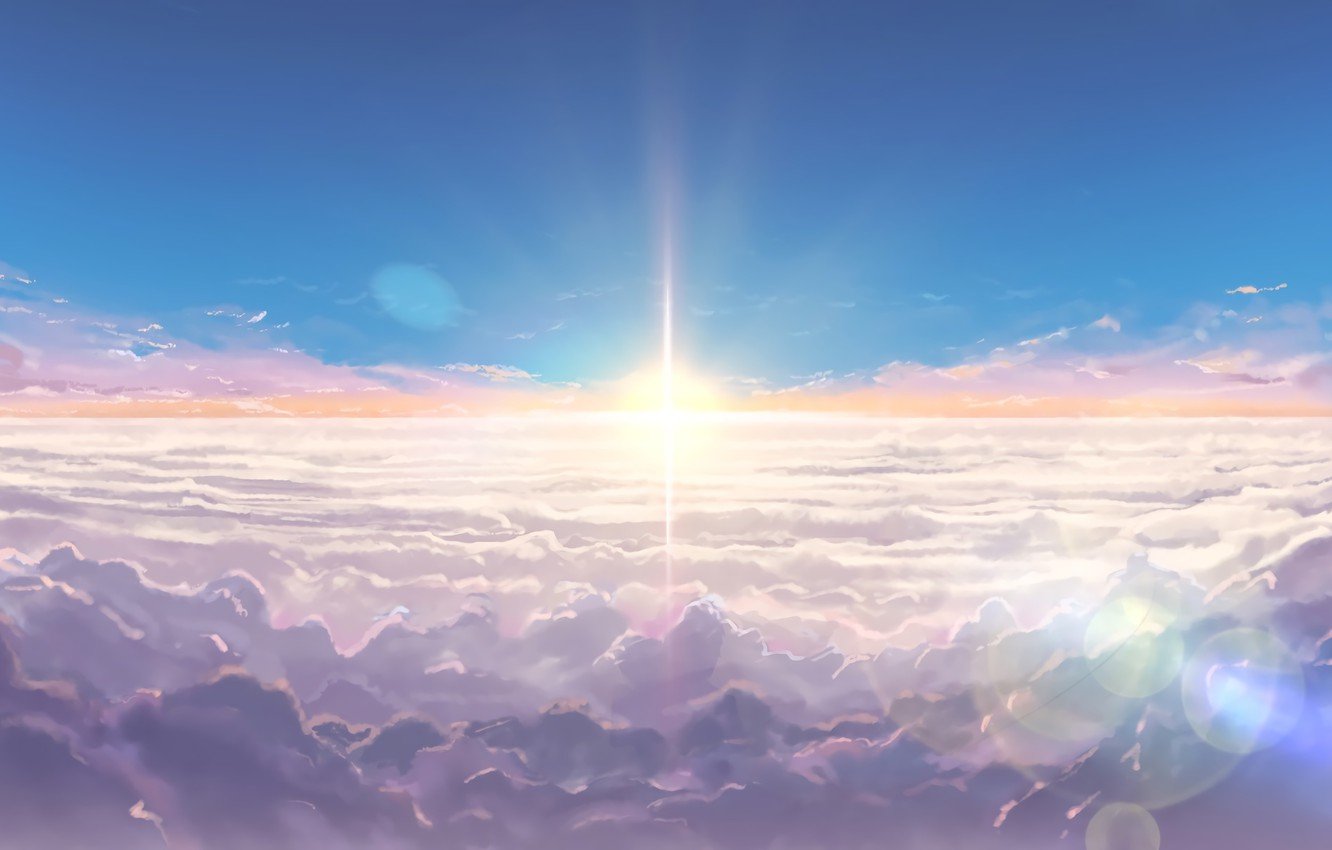 «Есть десятки, сотни профессий, специальностей, работ: 
один  строит железную дорогу, другой возводит жилище,
 третий выращивает хлеб, четвёртый лечит людей,
 пятый шьёт одежду. Но есть самая универсальная, 
самая сложная и самая благородная работа, 
единая для всех и в то же время своеобразная 
и неповторимая в каждой семье, - это творение человека… 
Любого работника – от сторожа до министра – 
можно заменить таким же или более способным  работником. 
Хорошего же отца заменить таким же,
хорошим отцом невозможно.»
                                                                                       В.А.Сухомлинский
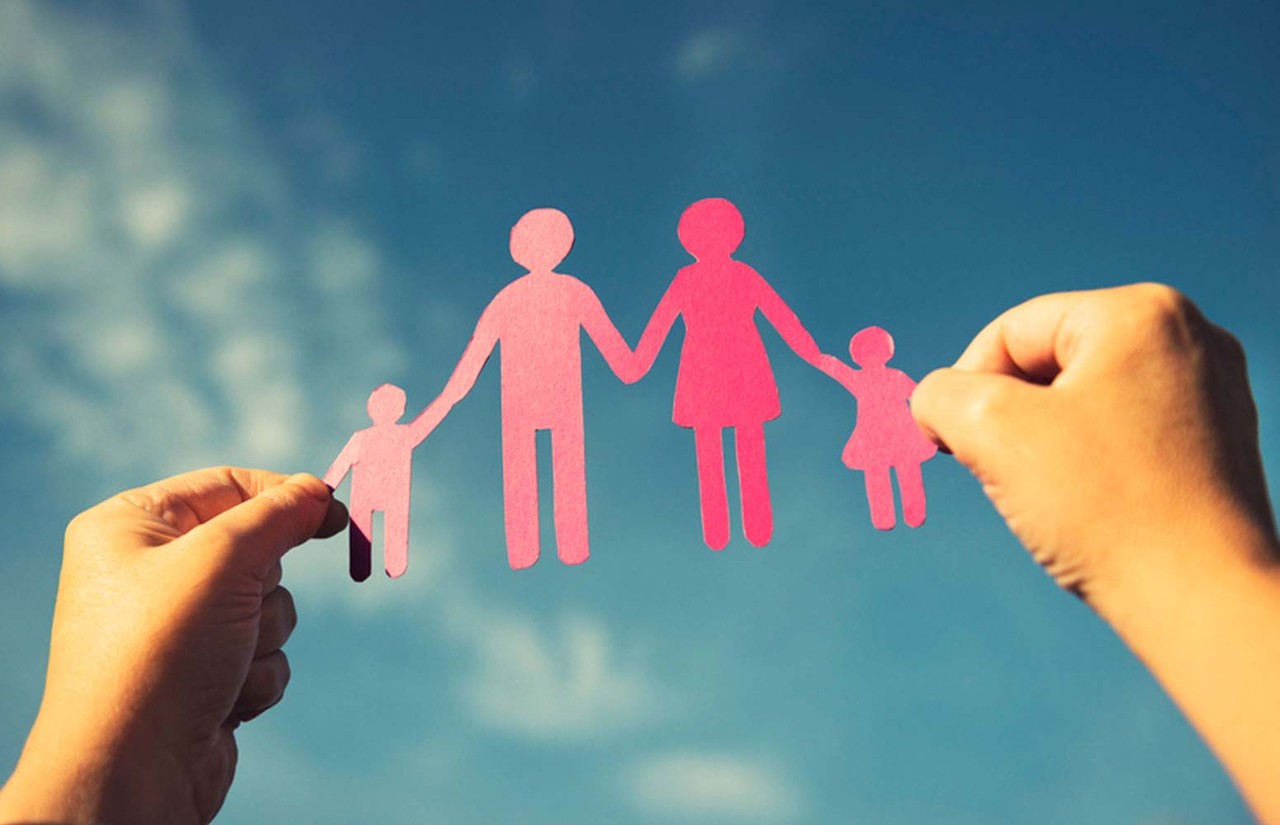 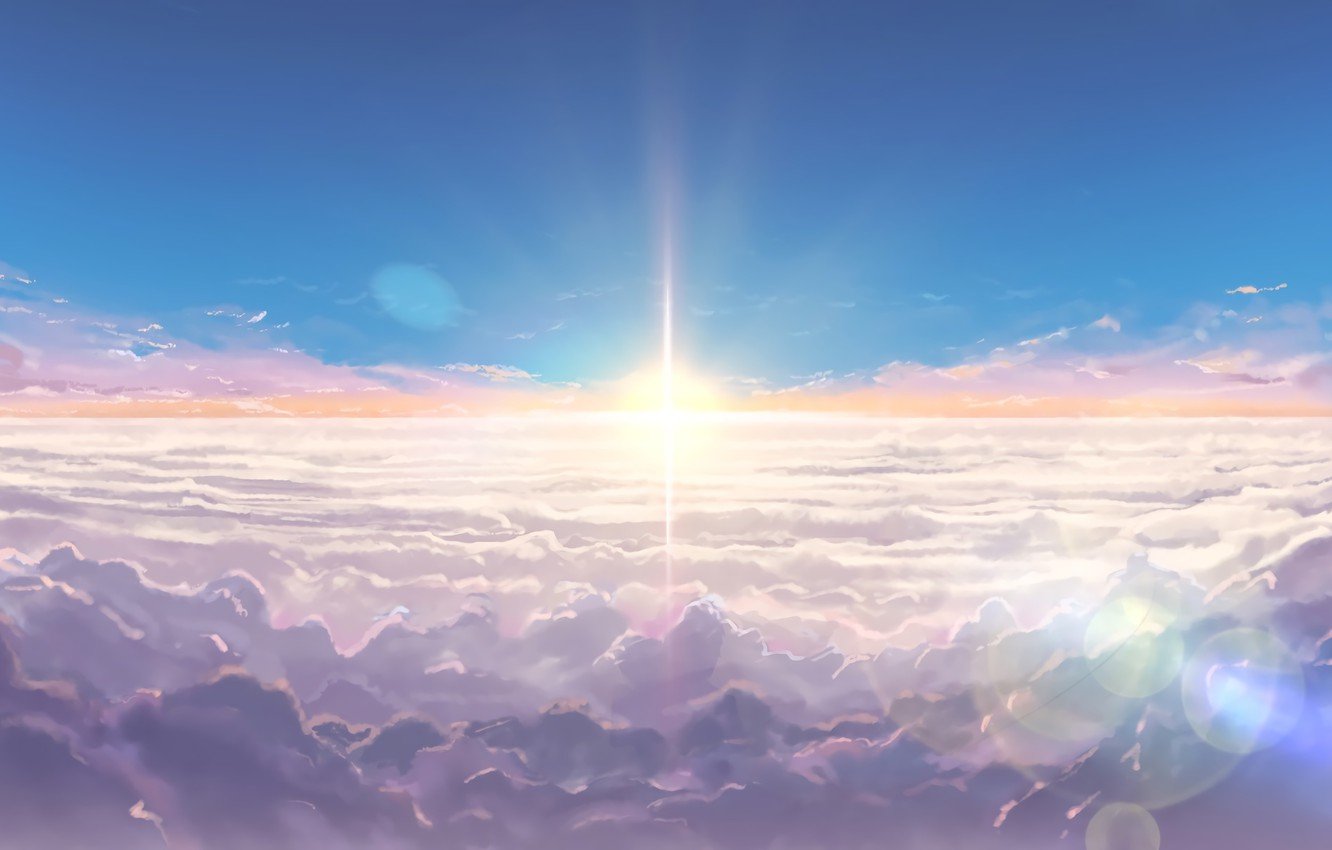 Важность наличия отца 
 для развития ребёнка
Отец является первым внешним объектом для   ребёнка и играет важную роль модели при ранней идентификации

Отцы поощряют процесс отделения ребёнка  от матери, ускоряя тем самым процесс социализации

Отсутствие отца в семье или невыполнение им своих обязанностей может приводить к появлению у ребёнка психопатологии

Чем старше становится ребёнок, тем важнее для него общение  с отцом
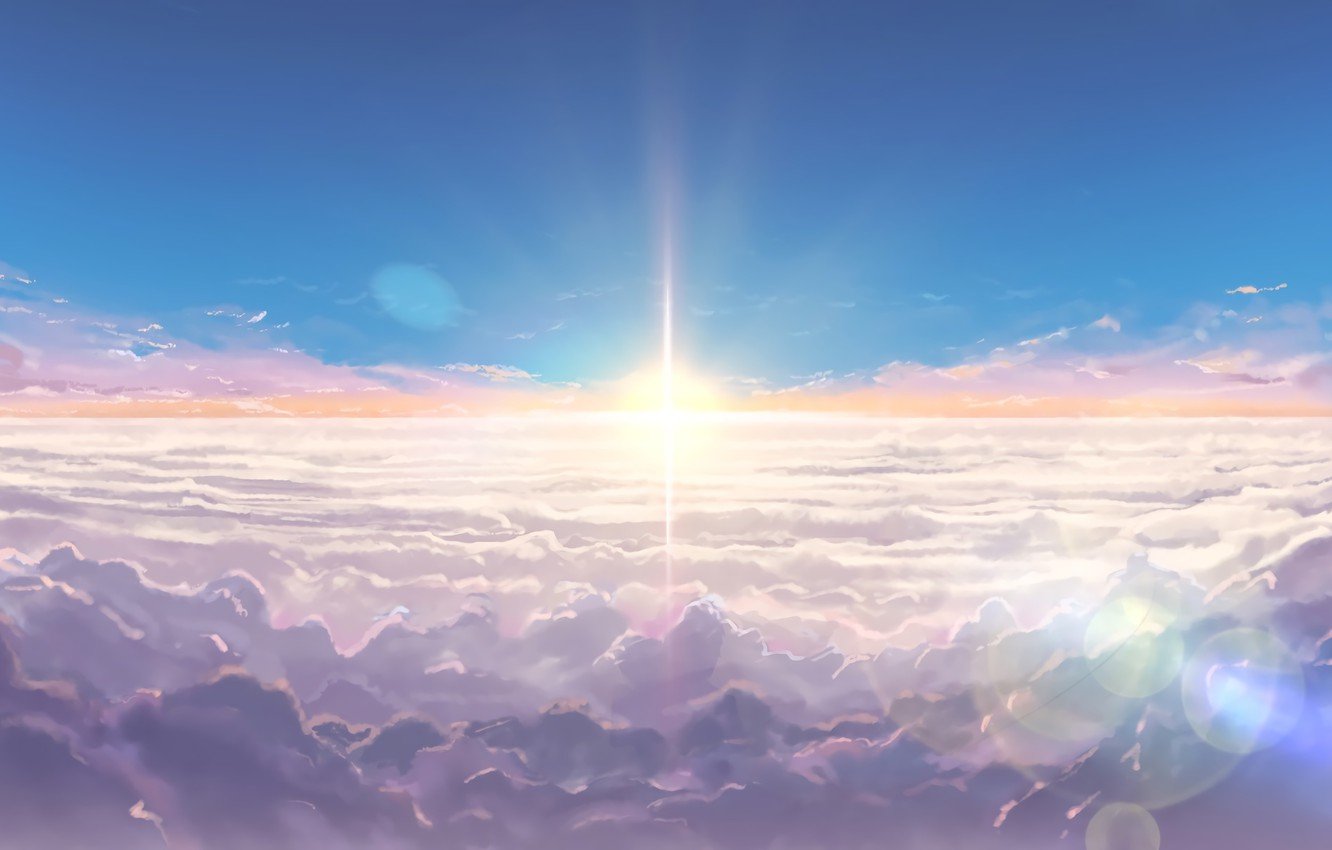 Роль мужчины в семье
ЗАЩИТНИК
ВОСПИТАТЕЛЬ
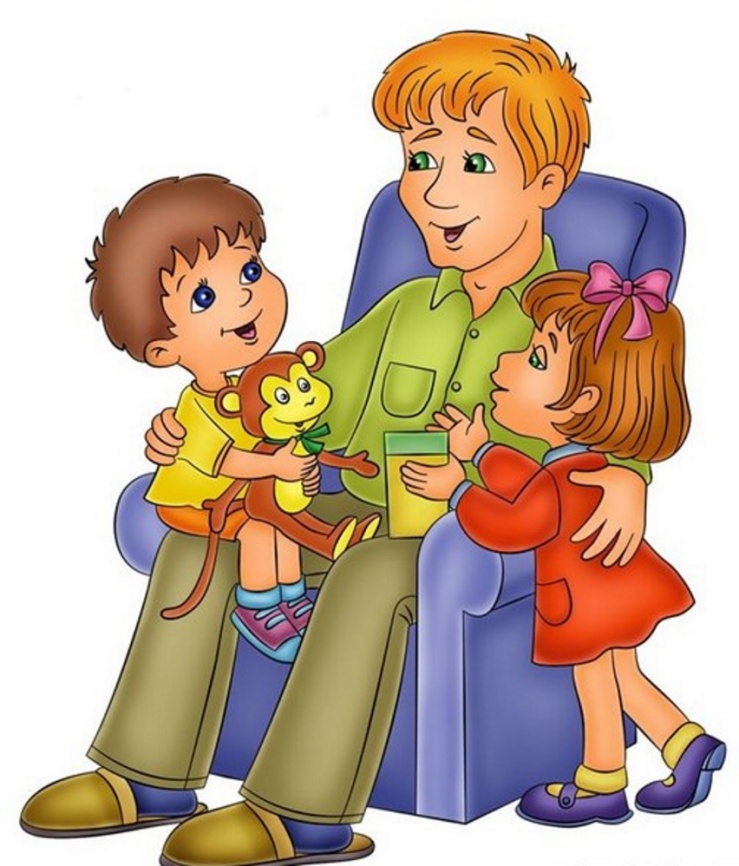 УЧИТЕЛЬ
КОРМИЛЕЦ
ДРУГ
ПОМОЩНИК
ПОСРЕДНИК
АВТОРИТЕТ
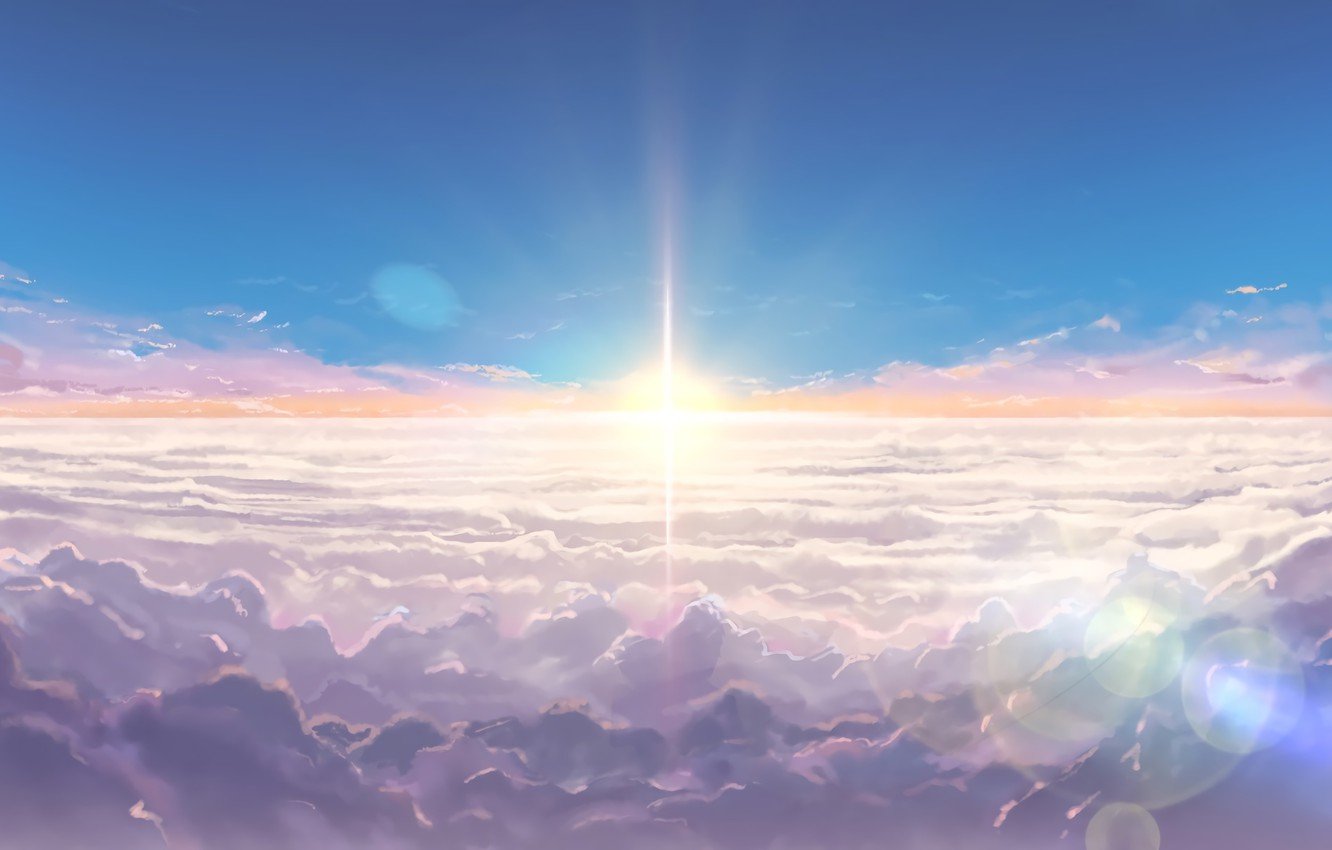 Роль отца в становлении сына\дочери
Какие качества прививает отец сыну
мужское достоинство;
рыцарское отношение к женщине;
умение брать на себя ответственность;
способность к труду;
и множество других качеств, присущих настоящему мужчине
Какие качества 
прививает отец дочери
гармоничность;
самопринятие;
уверенность в себе;
женское достоинство;
интуитивно дочь выбирает себе партнера такого же, как отец; 
папа является прообразом мужа
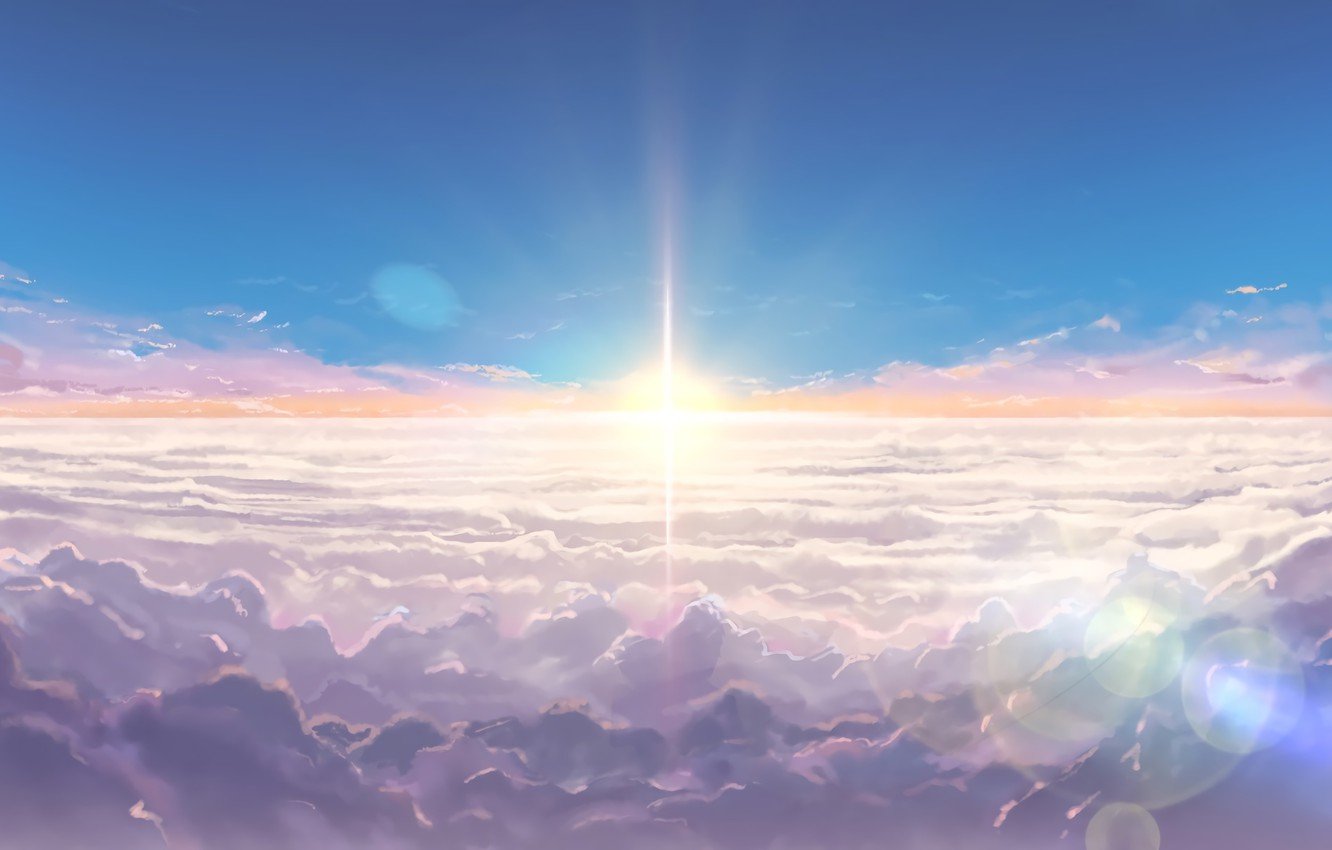 Если отец всегда нетерпелив и раздражителен 
по отношению к ребенку,
 мальчик будет испытывать неловкость 
не только в его обществе, 
но и среди других мужчин и мальчиков. 
Такой мальчик потянется ближе к матери
 и воспримет ее манеры и интересы
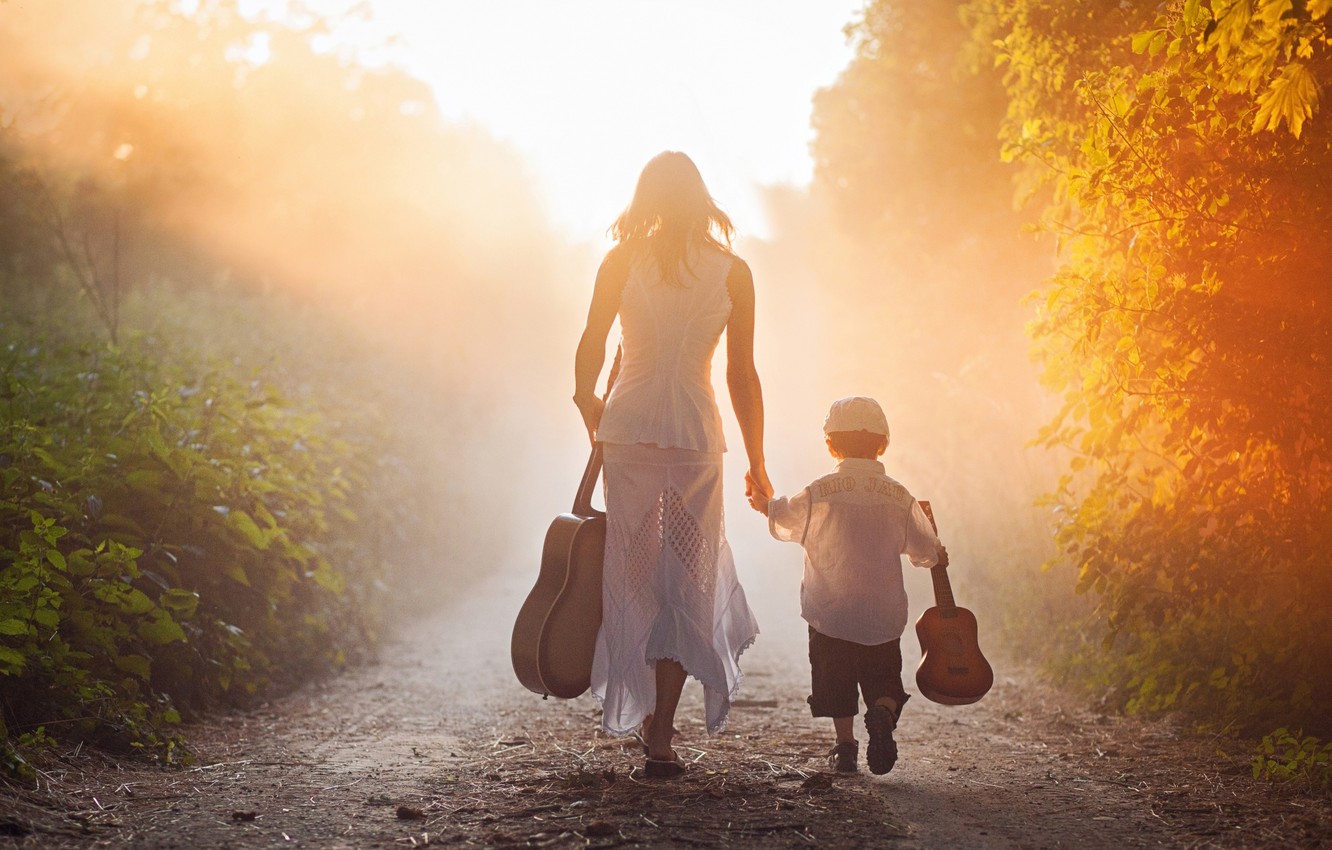 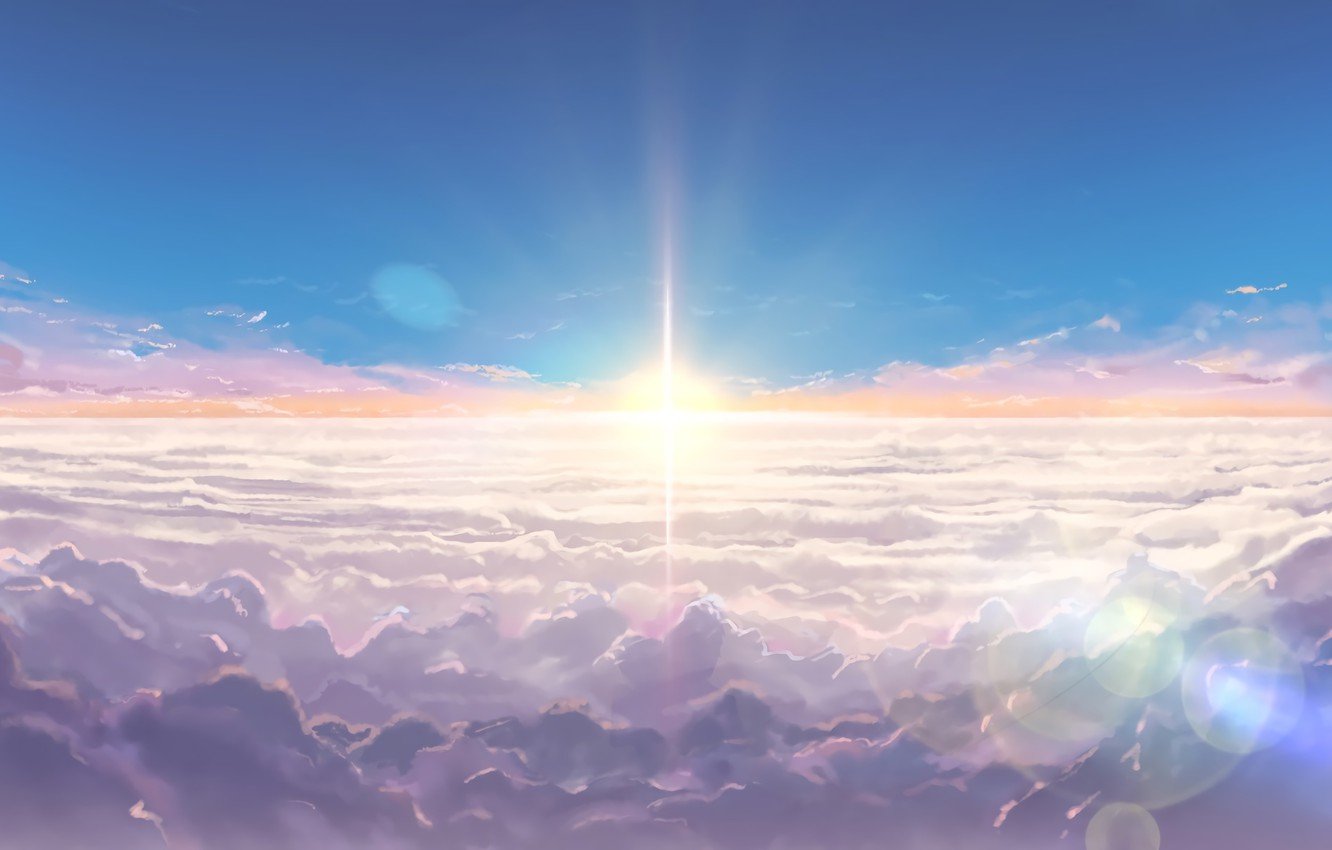 Учась ценить в отце те качества, которые делают
 его настоящим мужчиной, девочка готовится выйти 
в большой мир, наполовину состоящим из мужчин. 
Тип юношей и мужчин, с которыми она будет дружить, 
став девушкой, и особенно тот, кого она полюбит,
 ее замужняя жизнь будут во многом определяться 
теми отношениями,
 которые в детстве были у нее с отцом. 
Для дочери отец – первый образец мужчины, 
первый пример положительного 
(отрицательного) поведения мужчины.
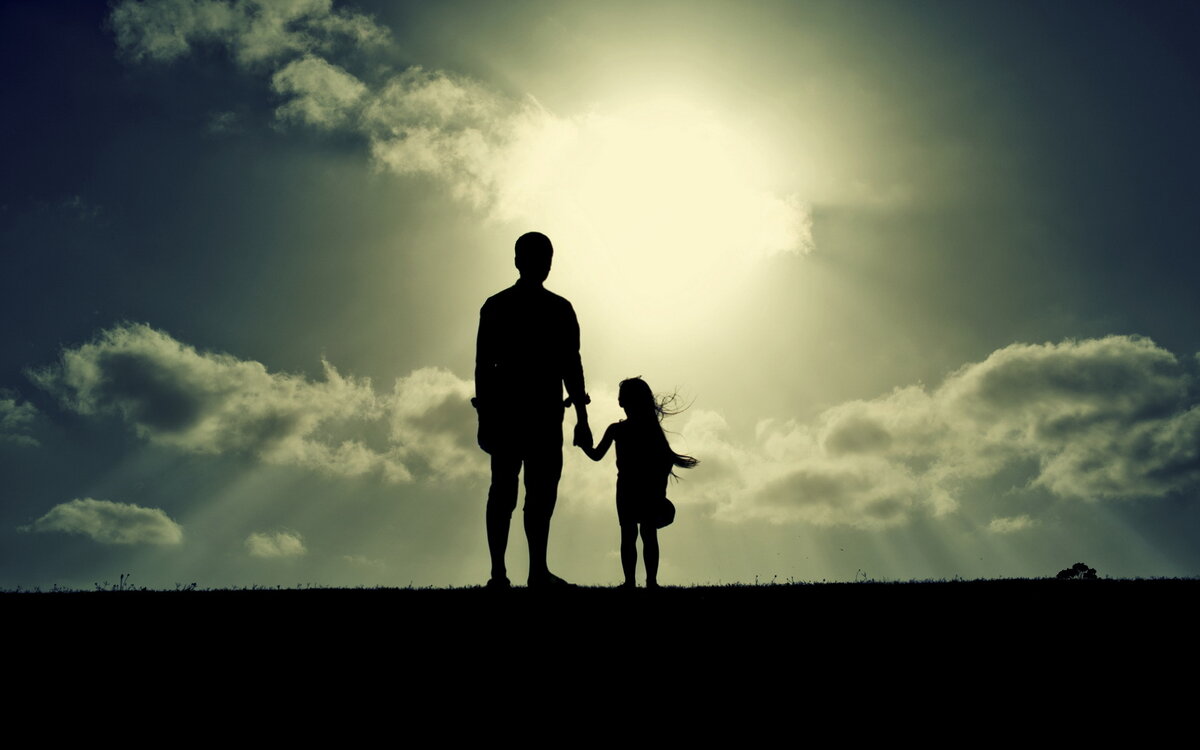 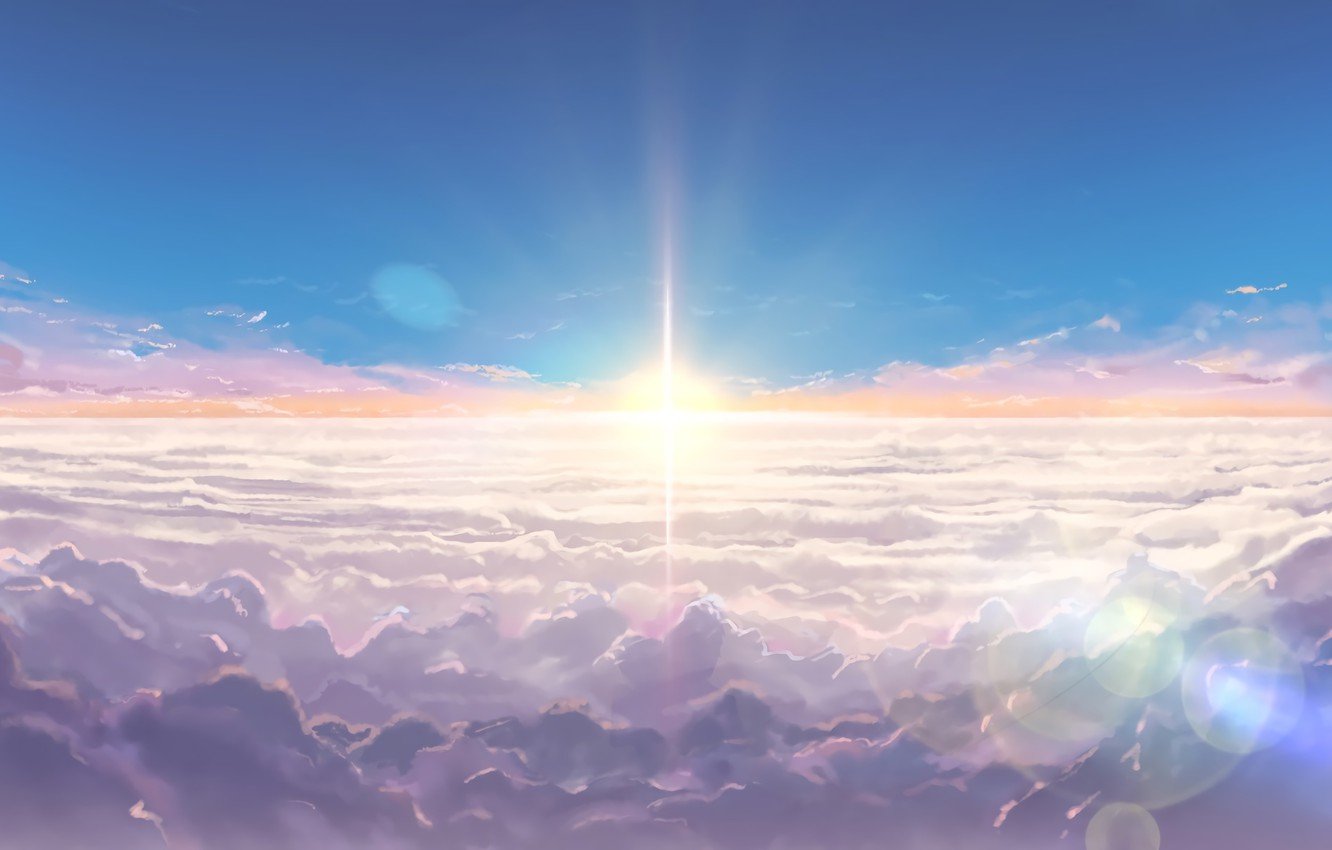 Типология отцов
«Папа – мама» или «Папа – идеал».
 Такой мужчина живёт семьей, в семье и для семьи. 
Он принимает участие в решении всех вопросов, в том числе и вопросах воспитания. 
Это не только добрый и внимательный  человек, но  строг и справедливый
«Попрыгунья – стрекоза» или «Приходящий папа»: «папа в разводе»,  мужчины «работяги , трудоголики», «бизнес-папы», заняты зарабатыванием больших денег,  в воспитательном процессе принимают участие постольку – поскольку
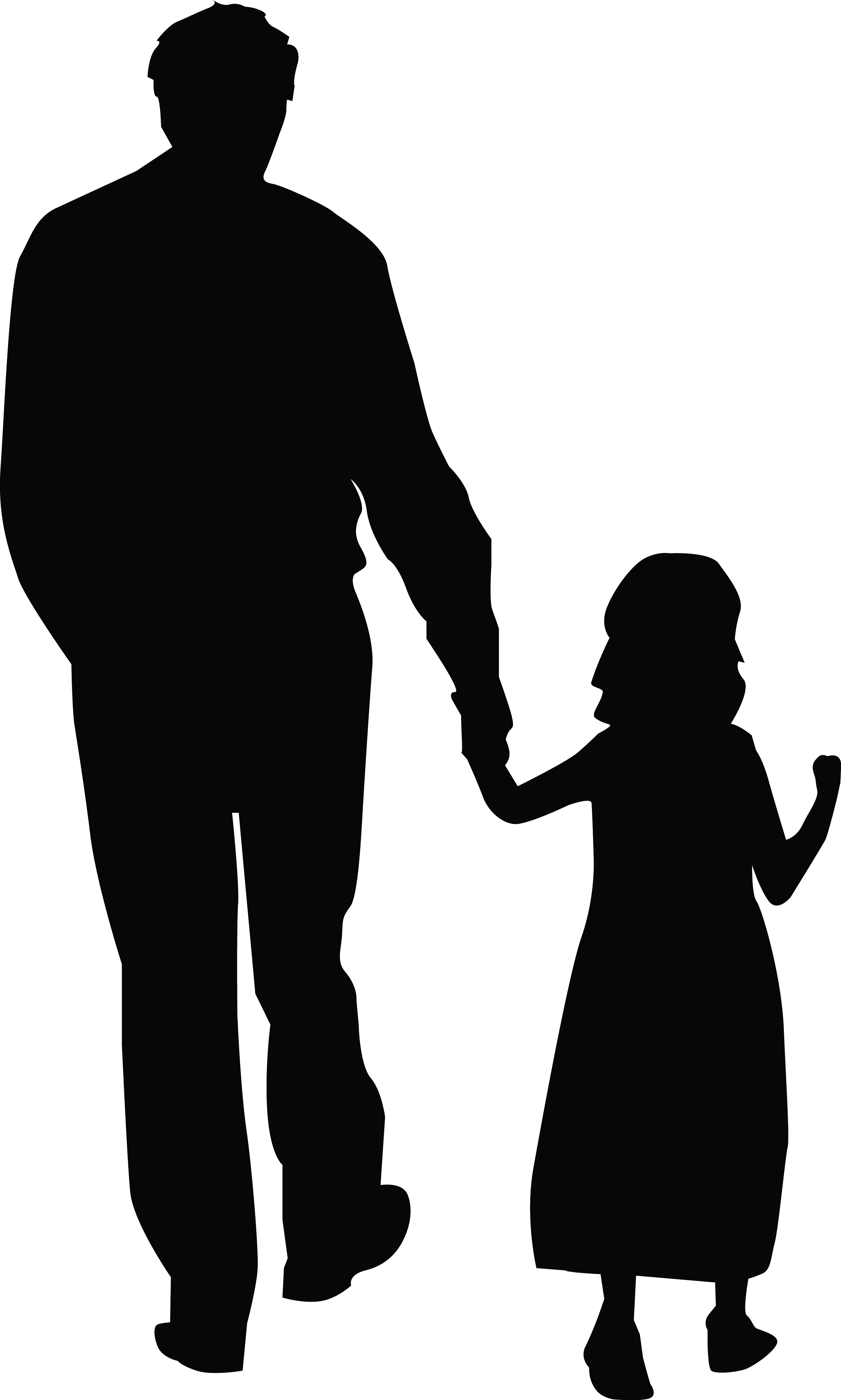 «Карабас – Барабас» или семейный тиран: обладатель характера и строгих жизненных принципов с врождённым желанием всему противоречить. Его принцип «Мужчина всегда прав»
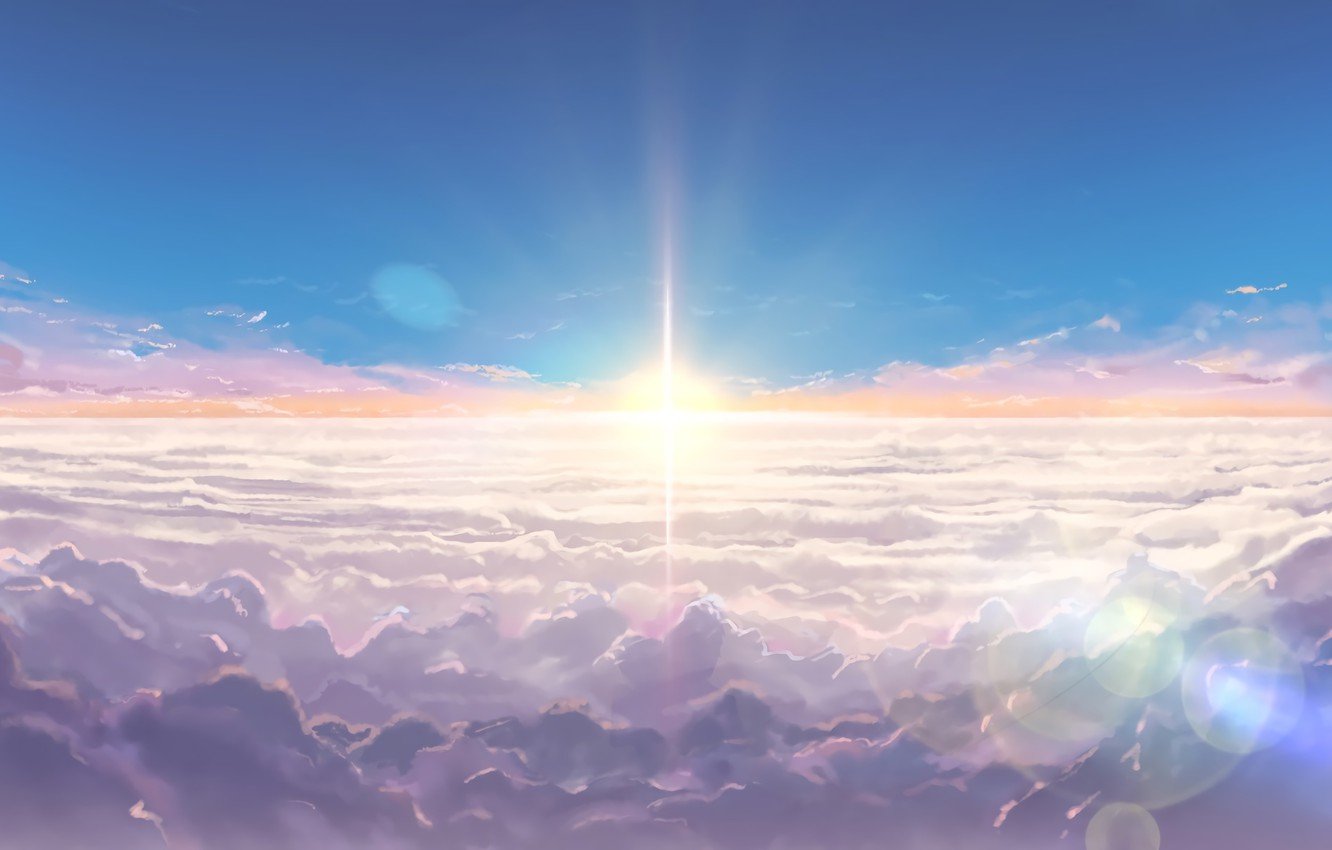 «Рубаха – парень» или «Папа – друг».
 В его обязанности, им же и установленные, входит игры с детьми и развлечения, а любые вопросы воспитания  решает супруга. Таким образом, папа всегда хороший, а мама – в оппозиции.
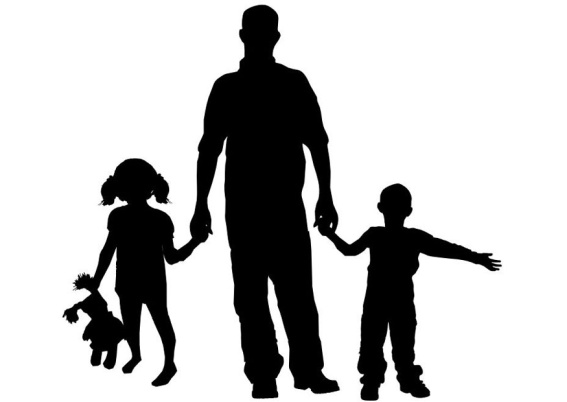 «Ни рыба ни мясо» - ещё один ребёнок в семье. Он живёт только собственными амбициями и желаниями, которые должны удовлетворять все члены семьи: жена – её слово во всем решающее , дети  – никогда не должны расстраивать папу. Папа, не имеющий своего голоса в семье, во всем вторящий маме, даже если она не права. Опасаясь гнева жены в трудные для ребенка моменты, он не может перейти на его сторону, чтобы помочь.
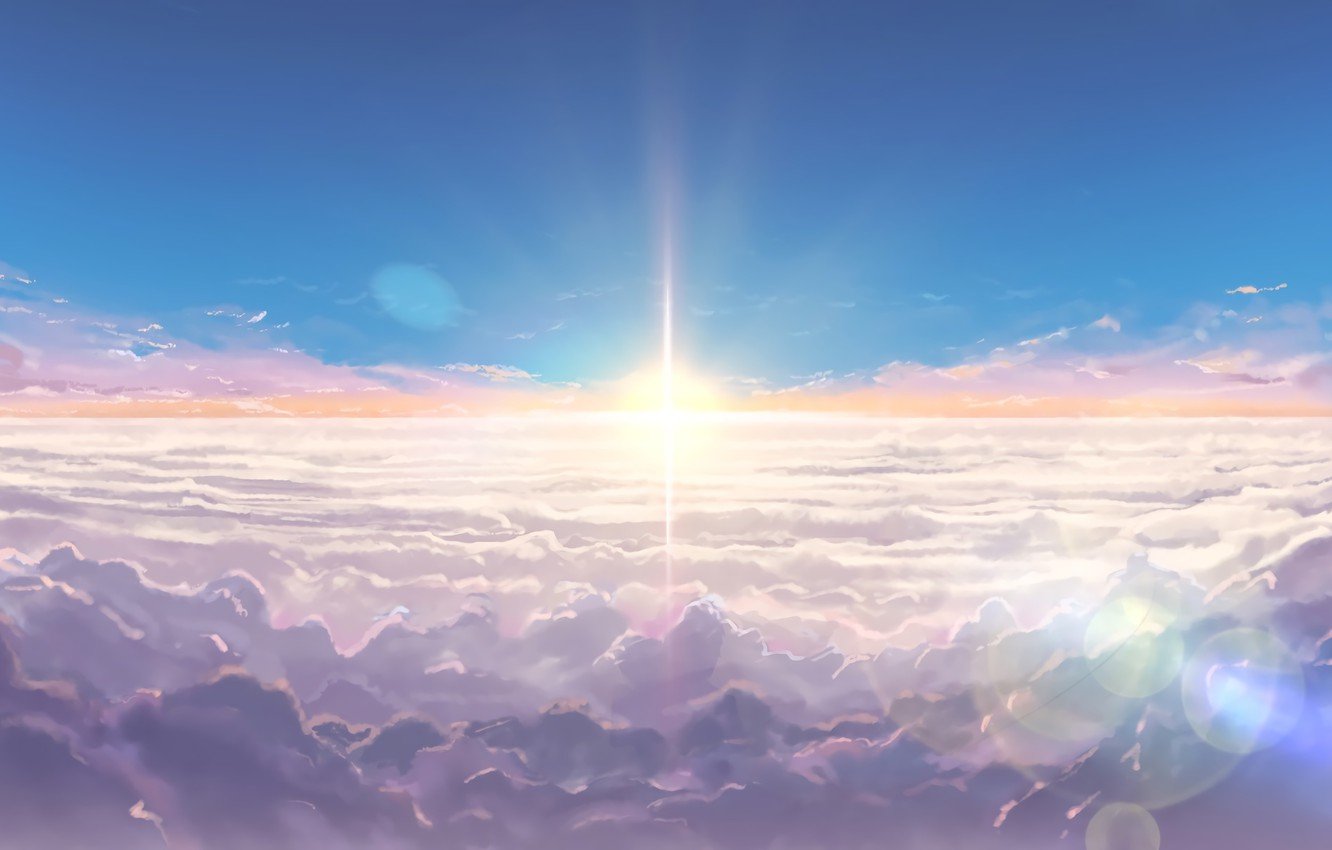 Факты, определяющие слабость
современных отцов
Рост безотцовщины, частое отсутствие отца в семье
Незначительность и бедность отцовских контактов с детьми по сравнению с материнскими
Педагогическая некомпетентность, неумелость отцов
Незаинтересованность и неспособность отцов осуществлять воспитательные  функции, особенно уход за маленькими детьми
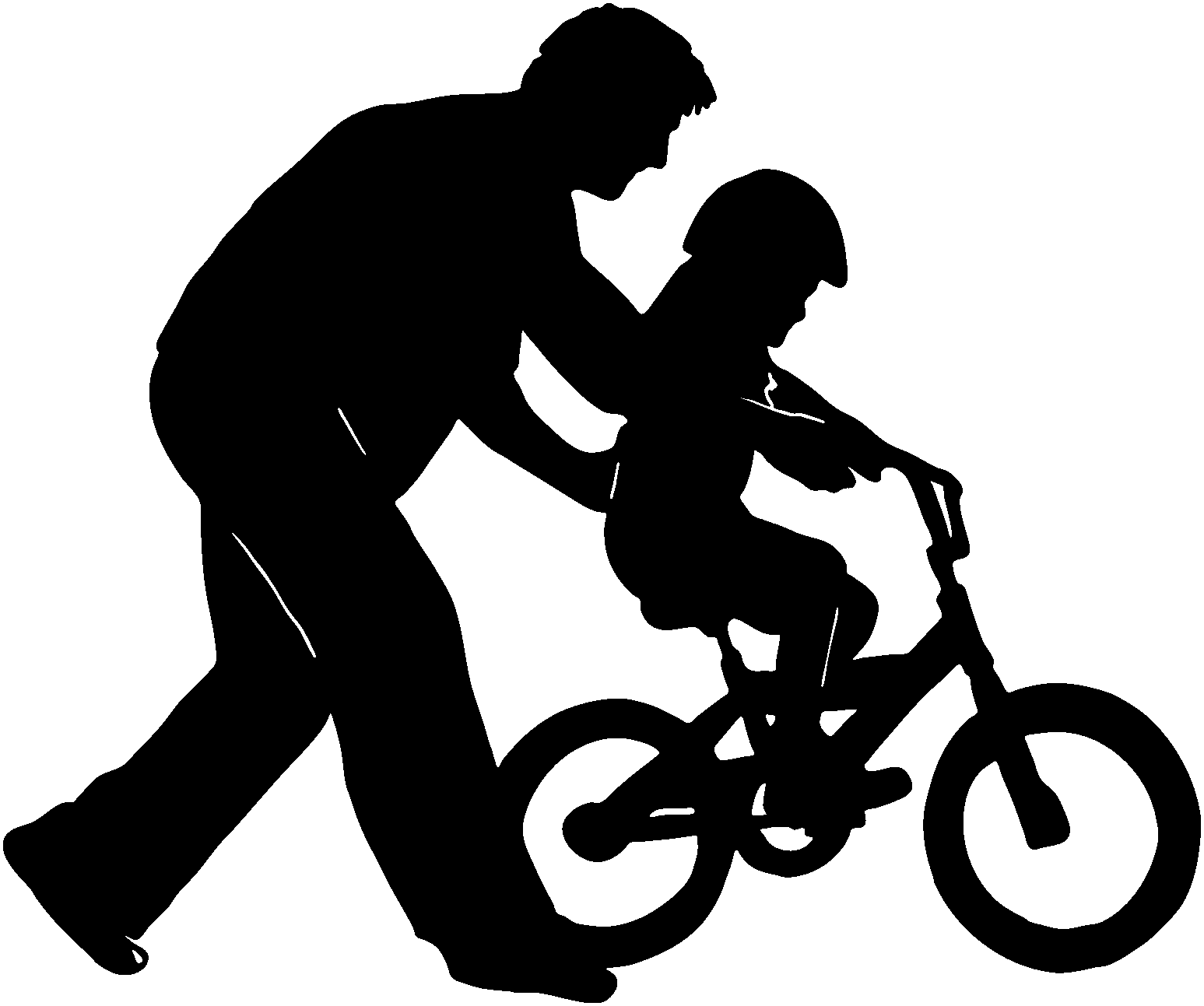 Быть хорошим отцом – это работа, которую можно охарактеризовать так: надо, трудно, прекрасно. 
И не просто надо, а необходимо!
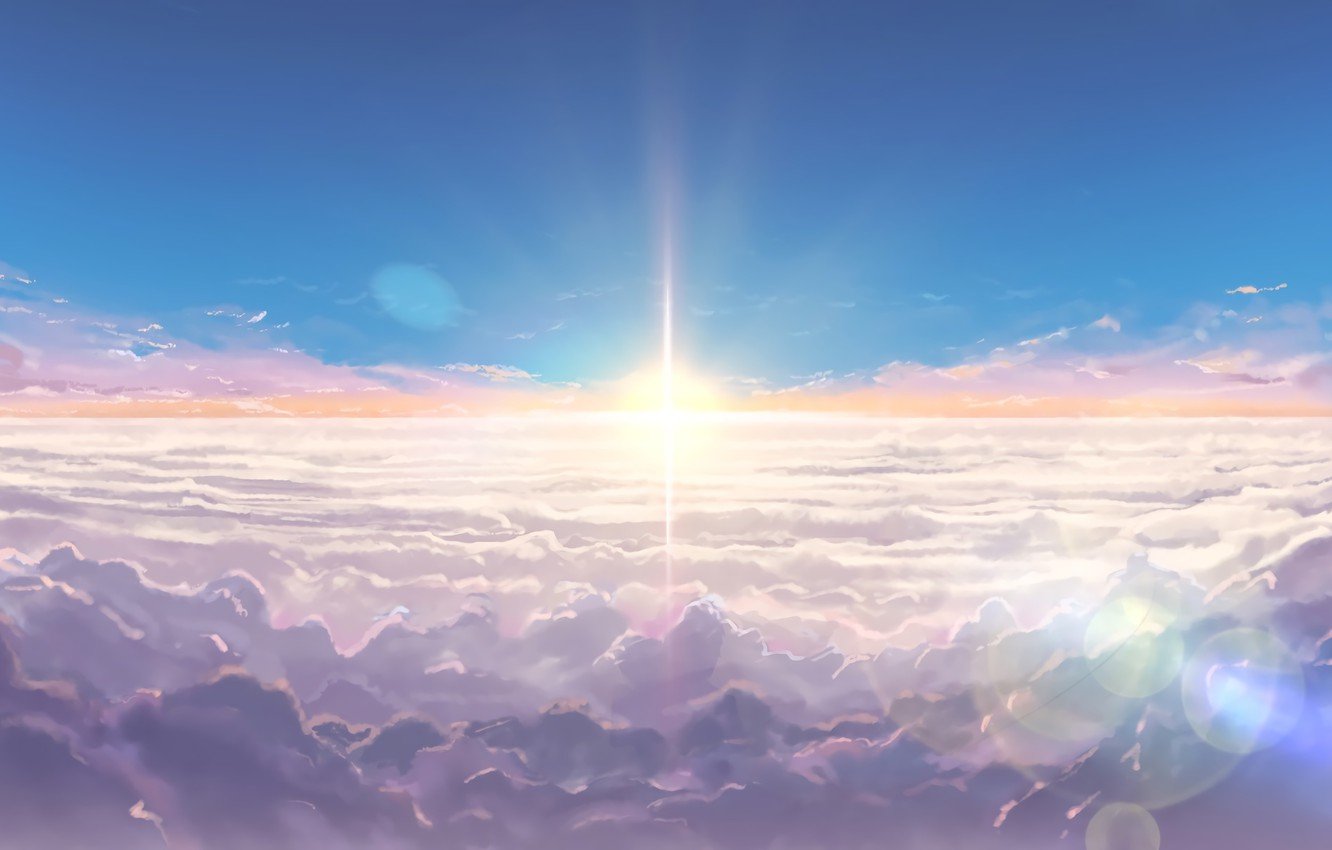 Заповеди для отцов
Не унижайте ребёнка
Принимайте ребёнка таким, каков он есть
Будьте во всём ему авторитетом и примером
Никогда не приказывайте из прихоти
Не вымогайте обещаний
Не потакайте ребёнку
Относитесь к ребёнку, как к личности
Будьте строгими и добрыми, ибо «Строгость отца – прекрасное лекарство»
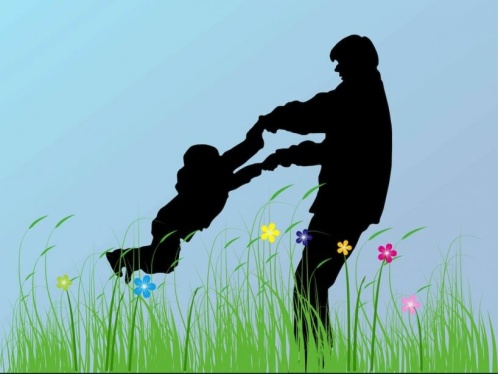 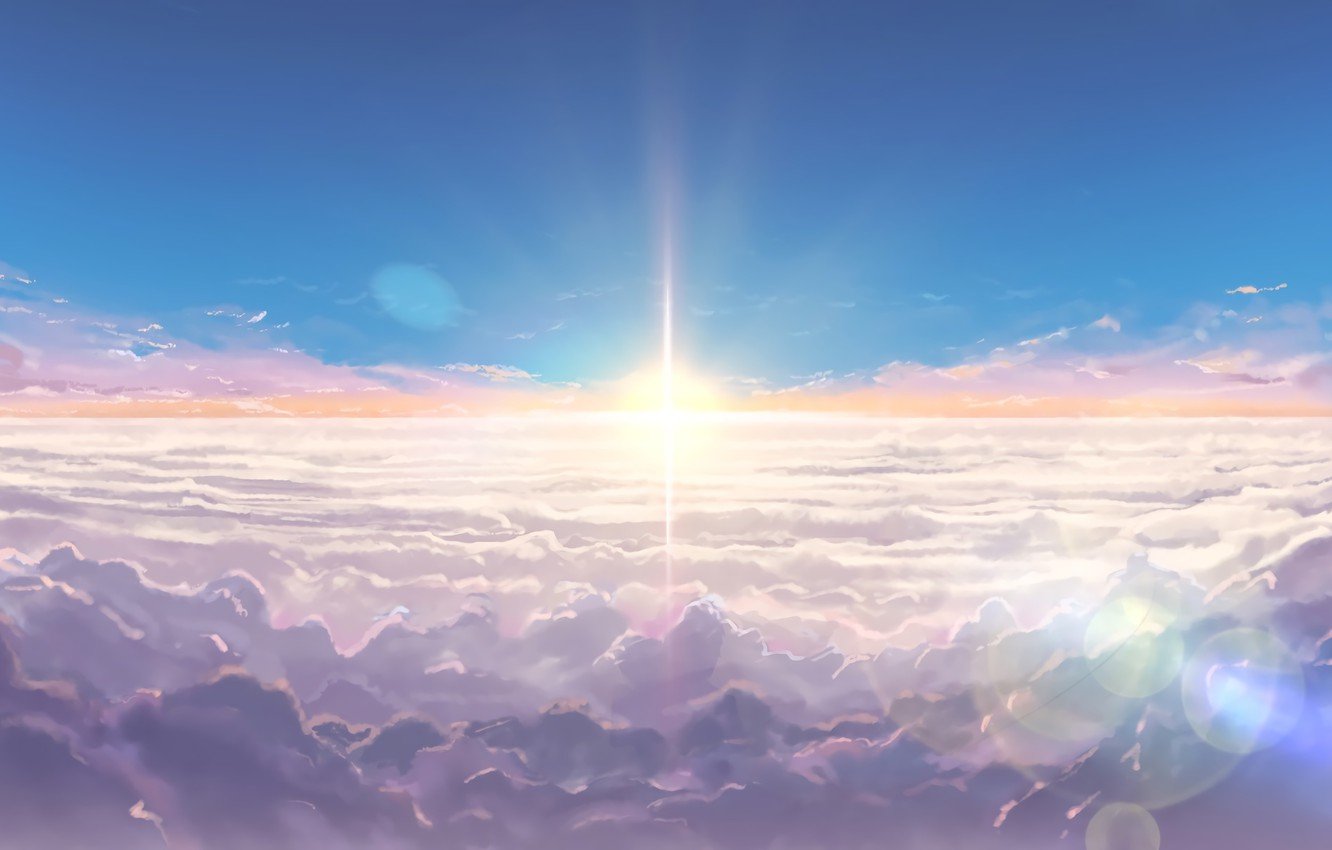 Советы для пап
Получай больше денег.
Папа, не пей!
Не сердись на меня за плохие оценки.
Не будь таким строгим.
Работай меньше/больше.
Пожалуйста, обращай на меня хоть чуточку побольше внимания.
Папа, брось курить!
Помогай маме во всем и люби ее очень сильно.
Меньше смотри телевизор.
Будь чаще дома!
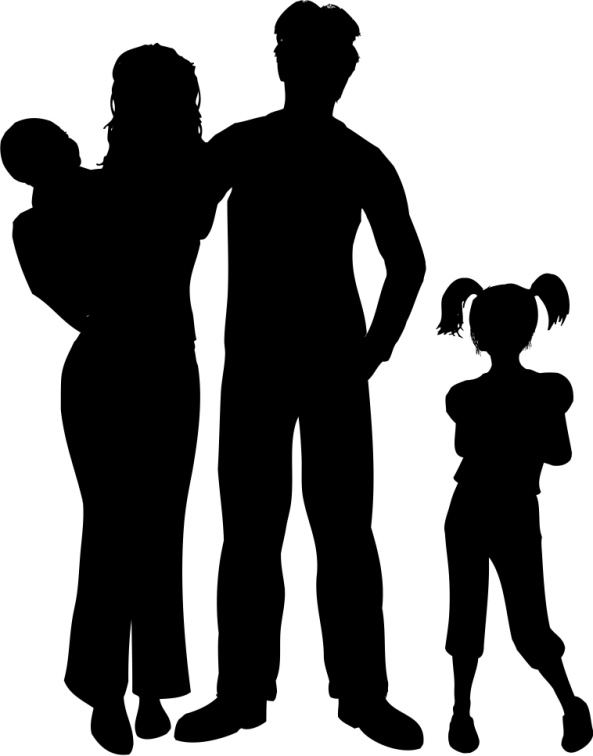 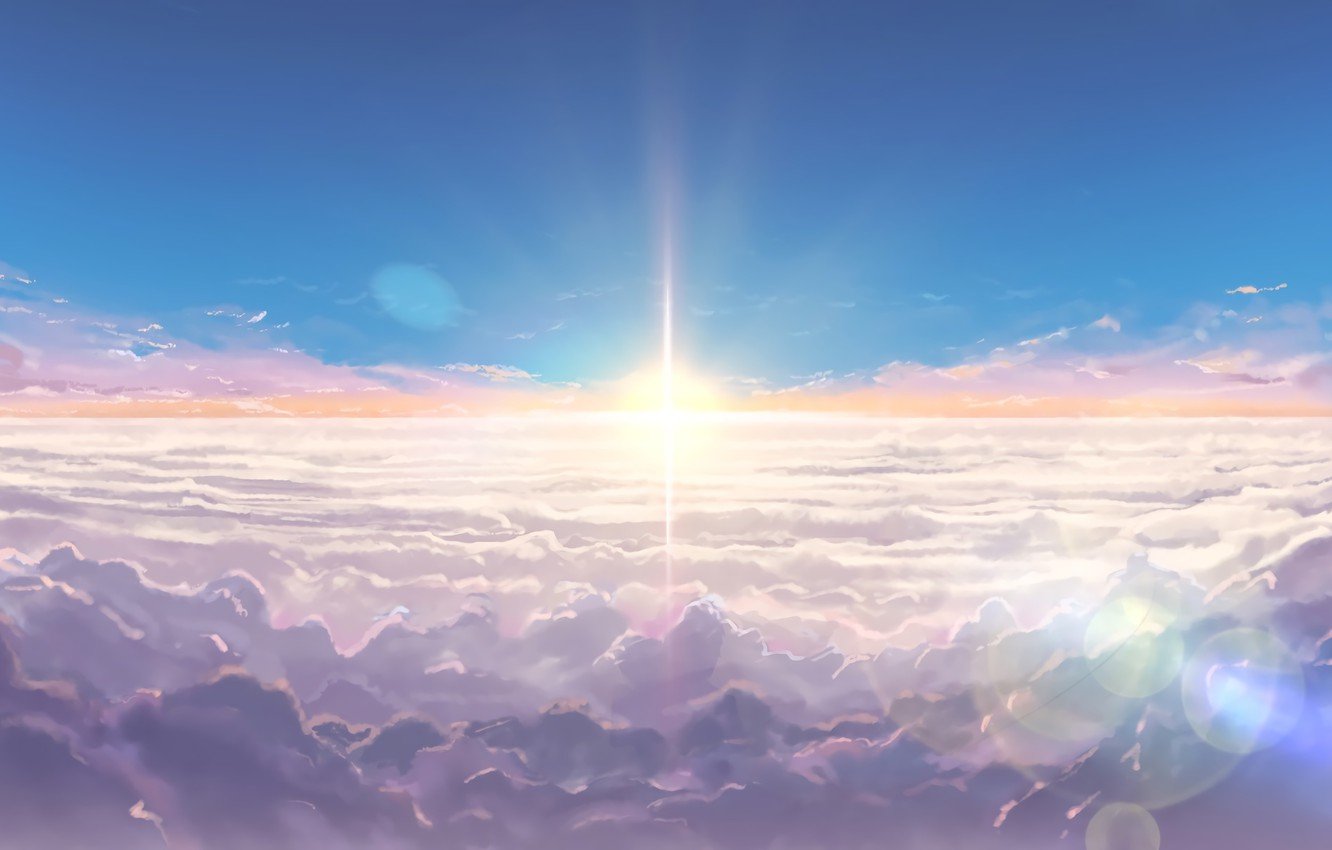 Помните, что и у вас в семье достаточно значимая роль. Главное - помнить об этой значимости, и не только тогда, когда папу призывают выпороть наследника!
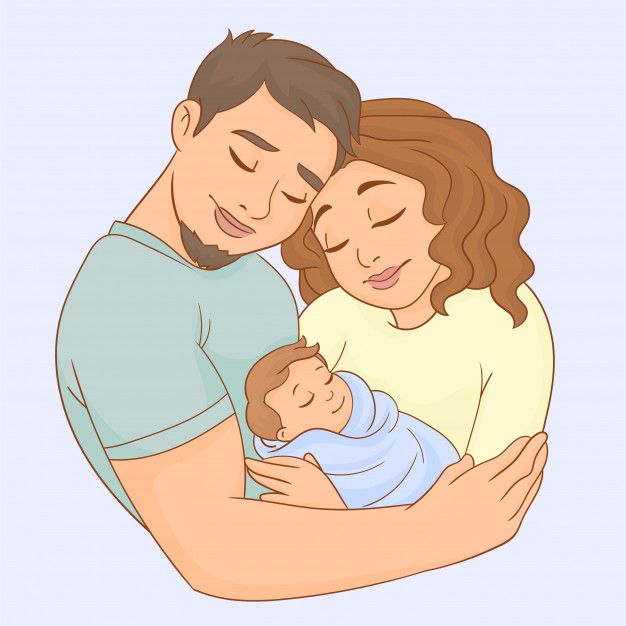 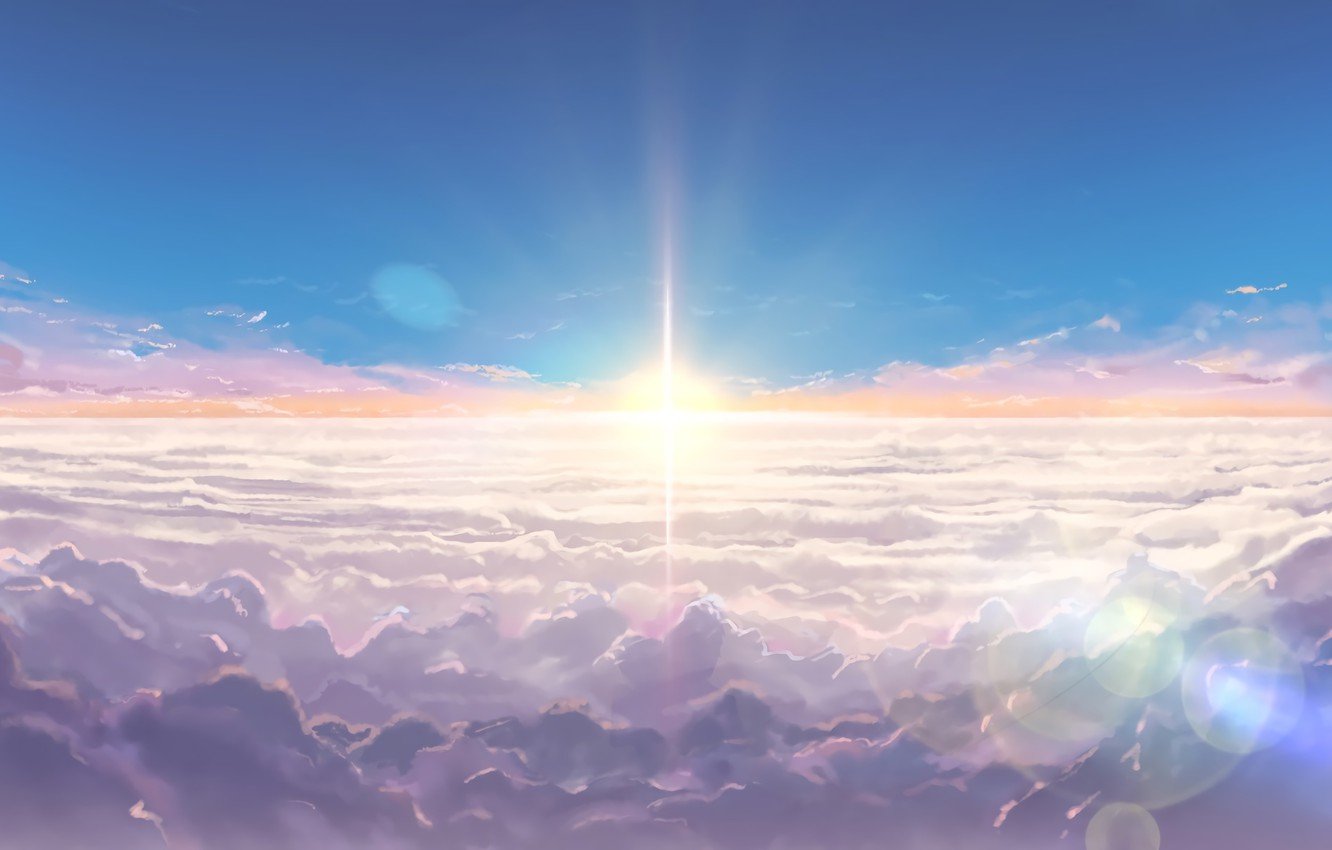 Спасибо папы за внимание!
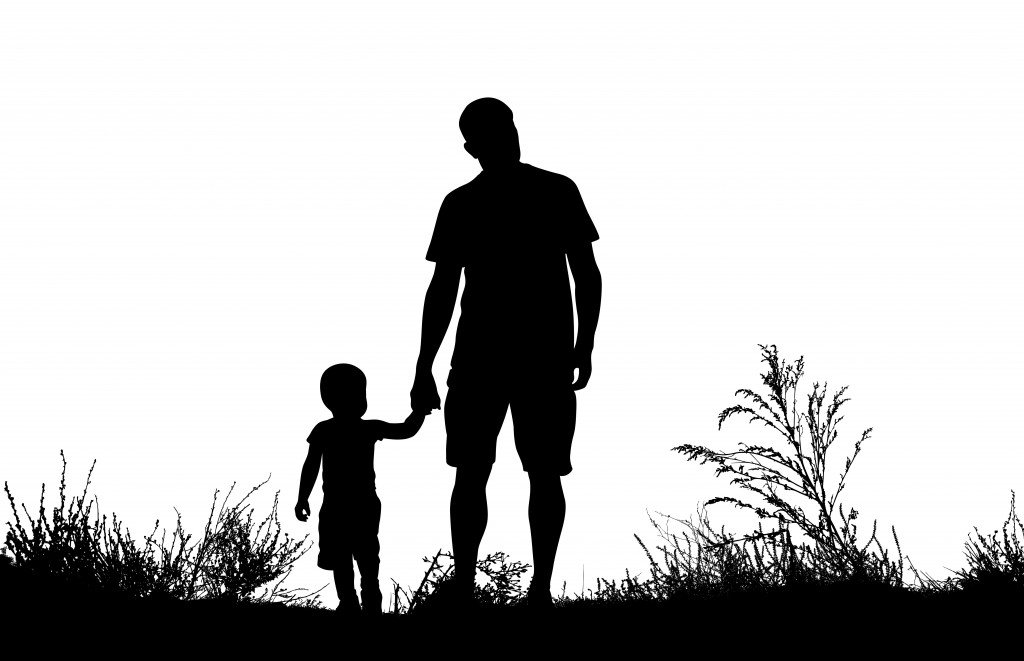